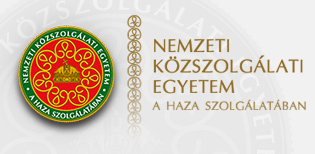 Az EU Intézményrendszere
INITB134
Dr. Szirbik Miklós, LL.M.
2019.11.9.
Szirbik, EU Intézményrendszere II
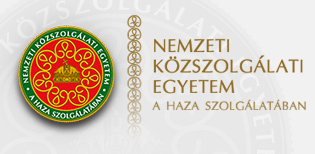 Évközi vizsga 2019.11.16
12:00-13:00 - O-112 terem
Szirbik, EU Intézményrendszere II
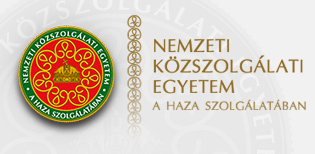 Jogalkotás az EU-ban
Szirbik, EU Intézményrendszere II
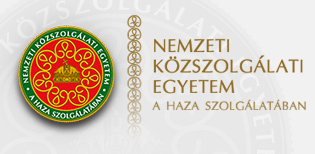 Ismétlő kérdések:
Melyek az EU jogforrásai?
Ismertesse a szupranacionalizmus és kormányköziség fogalmait!
Hogyan jellemezné az “elmélyítés ” and “kibővítés” fogalmakat az Európai Integrációval kapcsoltban?
Szirbik, EU Intézményrendszere II
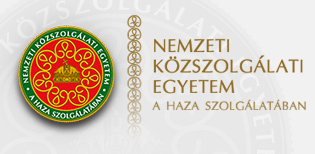 Legislation in the EU
EU jogalkotás relevanciája:
A világ legnagyobb piaca, és második legnagyobb demokráciája:
A 7. jogalkotási ciklusban (2009-2014) a Bizottság 584 előterjesztést nyújtott be a rendes jogalkotói eljárás keretében, szemben a 2004-2009 ciklus (6. ciklus) keretében kidolgozott 508, illetve az 5. cilkusban előterjeszetett 432 tervezettel.
A 7. ciklusban összesen előterjesztett 658 tervezet 89%-a rendes jogalkotási eljárás keretében lett tárgyalva ellenben a korábbi ciklusok keretében megfigyelhető 49 % illetve 42 % részesedéssel, illetve a 4. ciklus 21 %-os arányával.
Szirbik, EU Intézményrendszere II
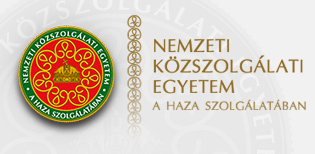 A különböző eljárások
A jogalkotási aktusok elfogadása tekintetében kétféle eljárás különböztethető meg. 
A rendes jogalkotói eljárás (az együttdöntés) során az Európai Parlament a Tanáccsal egyenrangú félként lép fel, a különleges jogalkotói eljárások pedig kizárólag rendkívüli esetekre alkalmazandók, és ezek során a Parlamentnek csupán tanácsadói szerepe van.
Bizonyos kérdésekben (például adóügy) az Európai Parlament csupán tanácsadó véleményt nyilvánít – ezt az eljárást nevezik konzultációnak. Bizonyos esetekben a Szerződés kötelezően előírja a konzultációt, mert a jogalap ezt elengedhetetlenné teszi, ilyenkor a javaslat csak akkor emelkedhet jogerőre, ha a Parlament véleményét nyilvánított. Ilyen esetben tehát a Tanács nem jogosult kizárólagos döntéshozatalra.
Szirbik, EU Intézményrendszere II
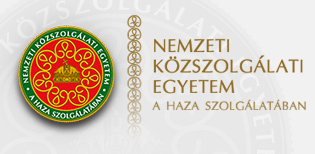 Konzultációs eljárás 
Az Európai Parlament jóváhagyhatja vagy elutasíthatja a jogalkotási javaslatot, illetve módosításokat javasolhat ahhoz. A Tanács jogilag nem köteles helyt adni a Parlament véleményének, de – a Bíróság ítélkezési gyakorlatának megfelelően – annak hiányában nem hozhat határozatot.
Az 1957-es Római Szerződés eredetileg tanácsadói szerepet adott a Parlament számára a jogalkotási folyamatban; a javaslatot a Bizottság tette, és a Tanács fogadta el a jogszabályt.
Az 1986-os Egységes Európai Okmány, és később a Maastrichti, az Amszterdami, a Nizzai és a Lisszaboni Szerződés fokozatosan kiszélesítette az Európai Parlament előjogait: immár a politikai területek nagy többsége tekintetében (a rendes jogalkotási eljárás keretében) a Tanáccsal egyenrangú félként, társjogalkotóként jár el, a konzultáció pedig egy korlátozott számú esetben alkalmazott, különleges jogalkotási eljárássá vált (illetve nem jogalkotási eljárás részét képezi).
Ezt az eljárást ma csupán bizonyos jogalkotási területeken, például a belső piaccal kapcsolatos mentességek és a versenyjog esetében alkalmazzák. A Parlamenttel történő konzultáció – nem jogalkotási eljárásként – olyankor is szükséges, amikor a közös kül- és biztonságpolitika (KKBP) keretein belül nemzetközi megállapodások kerülnek elfogadásra.
Szirbik, EU Intézményrendszere II
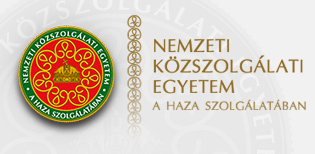 A rendes jogalkotási eljárás egyenlő súlyt ad az Európai Parlament és az Unió Tanácsa számára a különféle területeken (például gazdasági irányítás, bevándorlás, energia, közlekedés, környezetvédelem és fogyasztóvédelem). Az európai jogszabályok döntő többségét az Európai Parlament és a Tanács közösen fogadja el.

Az együttdöntési eljárást az Európai Uniót létrehozó Maastrichti Szerződés vezette be (1992), az Amszterdami Szerződés (1999) pedig kiterjesztette és hatékonyabbá tette. A 2009. december 1-jén hatályba lépett Lisszaboni Szerződéssel a rendes jogalkotási eljárásnak átkeresztelt eljárás vált az uniós döntéshozatali rendszer fő jogalkotási eljárásává.
Szirbik, EU Intézményrendszere II
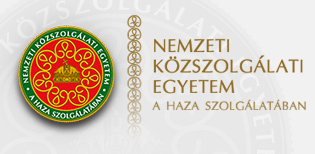 Rendes jogalkotási eljárás 
EUMSZ
2. FEJEZET
AZ UNIÓ JOGI AKTUSAI, AZ ELFOGADÁSUKRA VONATKOZÓ ELJÁRÁSOK ÉS EGYÉB RENDELKEZÉSEK
2.   SZAKASZ 
A JOGI AKTUSOK ELFOGADÁSÁRA VONATKOZÓ ELJÁRÁSOK ÉS EGYÉB RENDELKEZÉSEK
294. cikk
(az EKSz. korábbi 251. cikke) 
Ha A Szerződések valamely jogi aktus elfogadásával kapcsolatban rendes jogalkotási eljárásra hivatkoznak, a következő eljárást kell alkalmazni.
  A Bizottság javaslatot terjeszt az Európai Parlament és a Tanács elé.
Szirbik, EU Intézményrendszere II
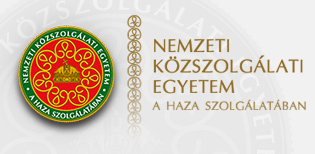 Rendes jogalkotási eljárás – EUMSZ 294. Cikk 
Első olvasás
(3) Az Európai Parlament első olvasatban elfogadja álláspontját és azt továbbítja a Tanácsnak.
(4)   Ha a Tanács az Európai Parlament álláspontjával egyetért, a javasolt aktust az Európai Parlament álláspontjának megfelelő szövegezéssel elfogadottnak kell tekinteni.
(5)   Ha a Tanács nem ért egyet az Európai Parlament álláspontjával, a Tanács első olvasatban elfogadja saját álláspontját, és azt közli az Európai Parlamenttel.
(6)   A Tanács teljeskörűen tájékoztatja az Európai Parlamentet az első olvasatban elfogadott álláspont elfogadásához vezető okokról. A Bizottság teljeskörűen tájékoztatja az Európai Parlamentet a saját álláspontjáról.
Szirbik, EU Intézményrendszere II
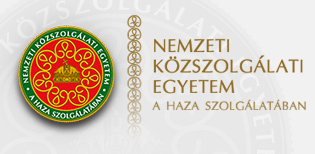 Rendes jogalkotási eljárás – EUMSZ 294. Cikk 
Második olvasás
(7)   Ha az e közléstől számított három hónapon belül az Európai Parlament:
a)
egyetért a Tanács első olvasatban elfogadott álláspontjával vagy nem foglal állást, a szóban forgó jogi aktust a Tanács álláspontjának megfelelő szövegezéssel elfogadottnak kell tekinteni;
b)
tagjainak többségével elutasítja a Tanács első olvasatban elfogadott álláspontját, a javasolt jogi aktust el nem fogadottnak kell tekinteni;
c)
tagjainak többségével módosításokat javasol a Tanács első olvasatban elfogadott álláspontjához, az így módosított szöveget továbbítja a Tanácsnak és a Bizottságnak; a Bizottság véleményt nyilvánít ezekről a módosításokról.
(8)   Ha az Európai Parlament módosításainak kézhezvételétől számított három hónapon belül a Tanács minősített többséggel:
a)
valamennyi módosítással egyetért, a javasolt jogi aktust elfogadottnak kell tekinteni;
b)
nem fogadja el valamennyi módosítást, a Tanács elnöke az Európai Parlament elnökével egyetértésben hat héten belül összehívja az egyeztetőbizottságot.
(9)   A Tanács egyhangúlag dönt azokról a módosításokról, amelyekről a Bizottság elutasító véleményt adott.
Szirbik, EU Intézményrendszere II
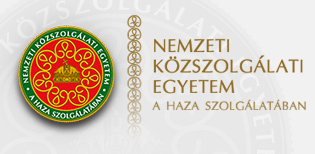 Rendes jogalkotási eljárás – EUMSZ 294. Cikk 
Egyeztetőbizottság
(10)   A Tanács tagjaiból vagy azok képviselőiből és az Európai Parlament azonos számú képviselőiből álló egyeztetőbizottság feladata, hogy a Tanács tagjainak vagy azok képviselőinek minősített többségével és az Európai Parlament képviselőinek többségével az Európai Parlament és a Tanács második olvasatban elfogadott álláspontjai alapján az összehívásától számított hat héten belül megállapodásra jusson egy közös szövegtervezetről.
(11)   A Bizottság részt vesz az egyeztetőbizottság munkájában, és megtesz minden szükséges kezdeményezést az Európai Parlament és a Tanács álláspontjának közelítése érdekében.
(12)   Ha az egyeztetőbizottság az összehívásától számított hat héten belül nem hagy jóvá közös szövegtervezetet, a javasolt jogi aktust el nem fogadottnak kell tekinteni.
Szirbik, EU Intézményrendszere II
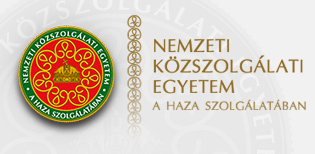 Rendes jogalkotási eljárás – EUMSZ 294. Cikk 
Harmadik olvasás
(13)   Ha e határidőn belül az egyeztetőbizottság jóváhagy egy közös szövegtervezetet, e jóváhagyástól számítva hat hét áll rendelkezésre, hogy az Európai Parlament a leadott szavazatok többségével, a Tanács pedig minősített többséggel e tervezetnek megfelelően elfogadja a szóban forgó jogi aktust. Ha ez nem teljesül, a javasolt jogi aktust el nem fogadottnak kell tekinteni.
(14)   Az e cikkben említett három hónapos, illetve hathetes határidő az Európai Parlament vagy a Tanács kezdeményezésére legfeljebb egy hónappal, illetve két héttel meghosszabbodik.
(15)   Ha a Szerződésekben meghatározott esetekben valamely jogalkotási aktust a tagállamok egy csoportjának kezdeményezésére, az Európai Központi Bank ajánlása alapján, illetve a Bíróság kérelme alapján kell a rendes jogalkotási eljárás keretében elfogadni, a (2) bekezdés, a (6) bekezdés második mondata és a (9) bekezdés nem alkalmazható.
Ebben az esetben az Európai Parlament és a Tanács a javasolt jogi aktust az első és második olvasatban elfogadott álláspontjaikkal együtt továbbítják a Bizottságnak. Az eljárás folyamán az Európai Parlament vagy a Tanács kikérheti a Bizottság véleményét, amely véleményt a Bizottság saját kezdeményezésére is kiadhat. A Bizottság, amennyiben szükségesnek ítéli, a (11) bekezdésnek megfelelően részt vehet az egyeztetőbizottságban is.
Szirbik, EU Intézményrendszere II
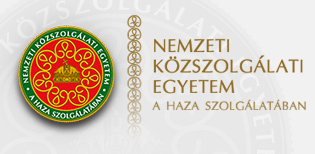 Egyéb jogalkotási eljárások 
Véleménynyilvánítási eljárás 
Véleménynyilvánítási eljárás az Európai Unió működéséről szóló szerződés 140. cikkének értelmében (monetáris unió) 
A Bizottság és az Európai Központi Bank jelentéseket készít a Tanács számára arról, hogy az eltéréssel rendelkező tagállamok milyen előrehaladást értek el a Gazdasági és Monetáris Unió megvalósításával kapcsolatos kötelezettségeik teljesítése tekintetében.
A Tanács az Európai Parlament véleménynyilvánítását követően és a Bizottság javaslatára határoz arról, hogy az eltéréssel rendelkező tagállamok közül melyek teljesítik az egységes pénznemnek az EUMSZ 140. cikke (1) bekezdésében előírt kritériumok alapján történő bevezetéséhez szükséges feltételeket, és megszünteti e tagállamok eltéréseit. A Parlament ebben az eljárásban tömbszavazással szavaz a módosításokról, és módosító javaslatot nem tehet.
Szirbik, EU Intézményrendszere II
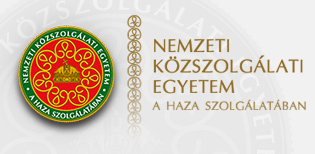 Egyéb jogalkotási eljárások 
A szociális párbeszédre vonatkozó eljárások 

Az Unió – egyéb célkitűzései mellett – a szociális partnerek közötti párbeszéd fejlesztésére törekszik, különösen megállapodások vagy egyezmények megkötésének lehetővé tétele céljából.
Az EUMSZ 154. cikkének megfelelően a Bizottság feladatai közé tartozik a szociális partnerekkel folytatott, uniós szintű párbeszéd előmozdítása, ezért a Bizottság a szociális partnerekkel való konzultációt követően a Parlament elé terjeszti az uniós közösségi fellépés lehetséges irányvonalait.
Minden bizottsági dokumentumot, illetve a szociális partnerekkel kötendő minden megállapodást az Európai Parlament illetékes bizottsága elé terjesztenek. Ha a szociális partnerek között megállapodás jött létre, és közösen kérelmezik, hogy a megállapodást az Európai Unió működéséről szóló szerződés 155. cikkének (2) bekezdésével összhangban a Tanácsnak a Bizottság javaslatára meghozott határozatával hajtsák végre, az illetékes bizottság a kérelem elfogadását vagy elutasítását ajánló állásfoglalási indítványt terjeszt elő.
Szirbik, EU Intézményrendszere II
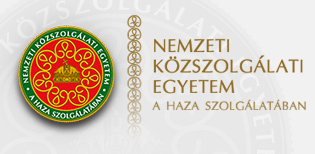 Egyéb jogalkotási eljárások 
Önkéntes megállapodások vizsgálatára vonatkozó eljárások 

Ha a Bizottság a jogalkotás helyett inkább az önkéntes megállapodásokhoz kíván folyamodni, erről tájékoztatja az Európai Parlamentet. Az illetékes parlamenti bizottság a 48. cikknek megfelelően saját kezdeményezésű jelentést készíthet. Ha a Bizottság önkéntes megállapodást szándékozik aláírni, erről tájékoztatja az Európai Parlamentet. Az illetékes parlamenti bizottság állásfoglalásra irányuló indítványt nyújthat be, amelyben a javaslat elfogadását vagy elvetését indítványozza, és pontosítja mindazokat a feltételeket, amelyektől a javaslat elfogadása vagy elvetése függ.
Szirbik, EU Intézményrendszere II
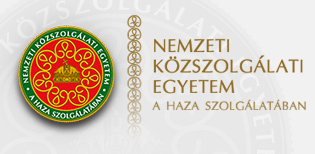 Egyéb jogalkotási eljárások 
Kodifikáció 

A hivatalos kodifikáció azt az eljárást jelenti, amelynek célja a kodifikáció tárgyát képező jogalkotási aktusok hatályon kívül helyezése, és azoknak egy közös jogalkotási aktussal történő felváltása. A jogalkotási aktus e megerősített formájában magában foglalja az első hatályba lépése óta eszközölt valamennyi módosítását. Egyetlen lényegi módosítást sem tartalmaz. A kodifikáció lehetővé teszi az EU jogi szabályozásának – amely gyakori módosításokon esik át – átláthatóbb olvasatát. A Parlament jogi ügyekben illetékes bizottsága megvizsgálja a Bizottság kodifikációra irányuló javaslatát. Amennyiben az lényegi módosításokat nem tartalmaz, a 46. cikkben előírt jelentés elfogadására vonatkozó egyszerűsített eljárás alkalmazandó. A Parlament egyetlen szavazással, módosítások és vita nélkül határoz.
Szirbik, EU Intézményrendszere II
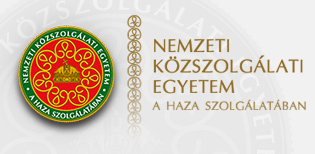 Egyéb jogalkotási eljárások közös elvei

Kezdeményezési eljárás 
A jogalkotás kezdeményezése a Bizottság joga. A Lisszaboni Szerződéssel megerősített Maastrichti Szerződés azonban a jogalkotási kezdeményezés jogával ruházta fel az Európai Parlamentet, lehetővé tette ugyanis, hogy javaslat előterjesztésére kérje fel a Bizottságot.
Szirbik, EU Intézményrendszere II
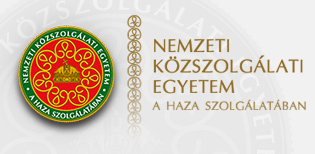 Egyéb jogalkotási eljárások közös elvei

Kezdeményezési eljárás 
A jogalkotás kezdeményezése a Bizottság joga. A Lisszaboni Szerződéssel megerősített Maastrichti Szerződés azonban a jogalkotási kezdeményezés jogával ruházta fel az Európai Parlamentet, lehetővé tette ugyanis, hogy javaslat előterjesztésére kérje fel a Bizottságot.
A Parlament a képviselők többségével, az EUMSZ 225. cikkének megfelelően és egyik bizottságának jelentése alapján felkérheti a Bizottságot, hogy terjesszen elő bármely szükséges jogalkotási javaslatot. A Parlament egyúttal határidőt tűzhet ki az ilyen javaslatok benyújtására. Az illetékes parlamenti bizottságnak előzetesen az Elnökök Értekezlete engedélyéért kell folyamodnia. A Bizottság jóváhagyhatja vagy elutasíthatja a felkérés tárgyát képező javaslatot.
Az Európai Unió működéséről szóló szerződés értelmében a Parlamentre ruházott kezdeményezési jog alapján oly módon is születhet javaslat egy uniós jogalkotási aktusra vonatkozóan, hogy annak megtételére egy tagállam kéri fel az Európai Parlamentet. Egy ilyen javaslatot a Parlament elnökéhez kell benyújtani, aki vizsgálat céljából azt az illetékes bizottsághoz utalja. Ez a bizottság dönt a javaslat plenáris ülés elé terjesztéséről (lásd fenn).
Szirbik, EU Intézményrendszere II
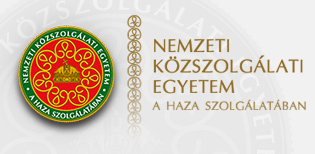 Egyéb jogalkotási eljárások közös elvei

Éves és többéves programok 
A Szerződés értelmében a Bizottság kezdeményezi az Unió éves és többéves programjait. A Bizottság ennek érdekében elkészíti munkaprogramját, ez a Bizottság hozzájárulása az Unió éves és többéves programjaihoz. Az Európai Parlament már a Bizottság munkaprogramjának tervezése során együttműködik a Bizottsággal, és a Bizottság figyelembe veszi a Parlament által e szakaszban kifejezésre juttatott prioritásokat. A program Bizottság általi elfogadását követően a Parlament, a Tanács és a Bizottság között háromoldalú megbeszélés kezdődik az Unió programjára vonatkozó megállapodás kialakítása érdekében.

Az Európai Parlament és az Európai Bizottság közötti kapcsolatokról szóló keretmegállapodás  eljárási szabályzatának XIV. melléklete  részletes előírásokat, közöttük naptári ütemtervet is tartalmaz. 

A Parlament állásfoglalást fogad el az éves programról. Az elnök felkéri a Tanácsot, hogy nyilvánítson véleményt a Bizottság munkaprogramjáról és a Parlament állásfoglalásáról. Ha valamely intézmény nem tudja tartani a megállapított ütemezést, értesíti a többi intézményt a késedelem okáról, és új ütemezést javasol.
Szirbik, EU Intézményrendszere II
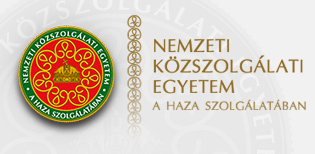 Az EP jogalkotást ismertető összafoglaló hivatalos anyaga

https://www.europarl.europa.eu/about-parliament/hu/powers-and-procedures/legislative-powers
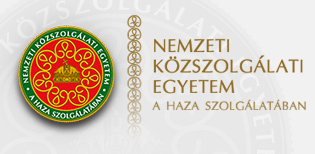 Szirbik, EU Intézményrendszere II
Egy példa a gyakorlatból 
Jogalkotás keretében esetlegesen releváns hibák bírósági vizsgálata
YVES BOT 
FŐTANÁCSNOK INDÍTVÁNYA
2017. július 26.
C‑643/15. és C‑647/15. sz. ügyek
Szlovák Köztársaság,
Magyarország
kontra
az Európai Unió Tanácsa
Forrás:
http://curia.europa.eu/juris/document/document_print.jsf;jsessionid=9ea7d2dc30d6e4ee1726ae944f6599049d924913f869.e34KaxiLc3qMb40Rch0SaxyMb350?doclang=HU&text=&pageIndex=0&part=1&mode=lst&docid=193374&occ=first&dir=&cid=515028
Köszönöm a figyelmüket!